Kvadratna jednadžba
uvod
Lidija Blagojević, prof. savjetnik
Uvod
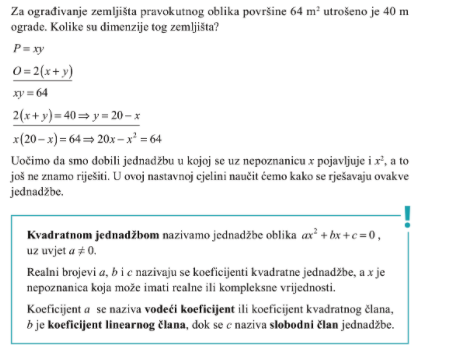 Nepotpuni oblik, b=0
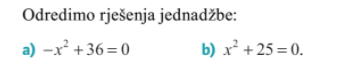 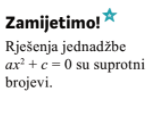 Na satu riješiti 4 c, ostali za DZ (str 30)
                    5 b, c, ostali za DZ
                    9 b, e, f, za  DZ a, c, d, g
Nepotpuni oblik, c=0
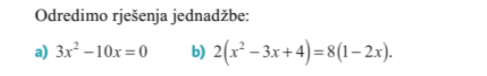 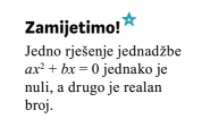 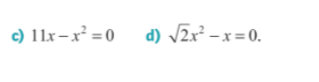 DZ 9. zad c, f i g
Zadaci za vježbu
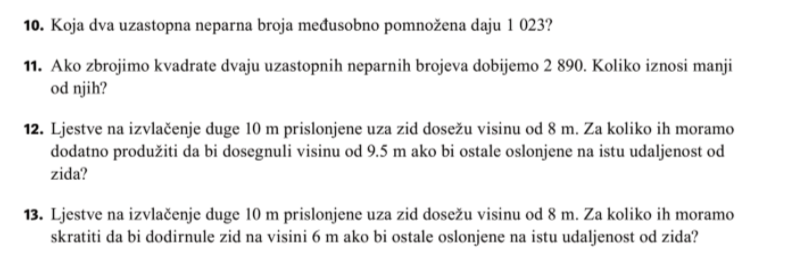 Na satu riješiti 10. i 12. za DZ 11. i 13.